Творческий проект «Дольмены»
Подготовили:
Ученики 5 «А» класса
Протасов Вячеслав
Бульбас Марк
Петровский Дмитрий
Учитель Британ И.В.
2013-2014 г.
Цель работы:
Изучить легенды о происхождении дольменов.
Найти перевод слова «дольмен»
Изучить строение дольменов
Изучить типы дольменов
Изготовить макет дольмена
а
Легенда о происхождении дольменов
У адыгов есть легенда О таинственных дольменах. Тот, кто хочет слушать, слушай. Вот о чём в легенде сказ. На Кавказе жило племя Маленьких и умных испов. Они жили на вершине Горы Нексис среди трав. Поклонялись испы Солнцу, Богу жизни и здоровья. И была у них богиня, Судьботворная Луна. Испы ездили на зайцах, Путая травой им лапы. Разводили скот. И стадо Их паслось на склонах гор. Они знали все ремёсла: И работали с металлом, И вязали шерсть искусно, И умели шить из кож... А любили испы небо, А ещё свою свободу,
А ещё ту даль без края, Что с горы была видна. 
      И всё было бы прекрасно, Если бы могли построить Себе домики из камня,Чтоб от ветра в них спастись. Сделать это не по силам Было маленьким и слабым, Хотя ловким, хотя смелым Испам, жившим среди трав. Надо вам сказать, что часто В этом месте ветры дули, Два свирепых злющих ветра –Ветер с моря и норд-ост. И с безлесой горы Нексис Сильный и разбойный ветер И траву, и испов - гномов Смерчем в бездну с собой нёс.
Легенда о происхождении дольменов
Мирно травы зеленеют,Даль лазурью голубеет, Карлики, малютки-испы, В счастии теперь живут. А соседи-великаны, Их защитники, иныжи, К испам в гости часто ходят: Их владенья стерегут.Вдруг случилось в мире что-то –И погибло племя испов,И погибли все иныжи,А дольмены вот стоят.В двух домах, где жили испы,Духи их вождей мудрейшихДо сих пор живут:Нам тайныОбъяснить хотят.В честь богов тех мудрых исповДва дольмена горы НексисЛюди так и называют –«Солнце» и дольмен «Луна».
Рядом с испами, в долине, Жило племя великанов, Очень сильных, очень добрых И с отзывчивой душой. Видя ту беду соседей, Им помочь они решили –Выстроить дома-защиту. С ветром так вступили в бой: На гору большую Нексис Великаны затащили Снизу каменные плиты И построили дома. И с тех пор пираты-ветры Не могли похитить испов, Не могли они разрушить Их дольмены за века!
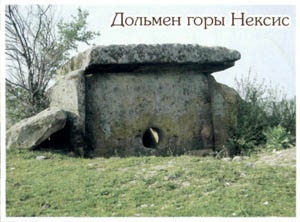 Дольме́н — в переводе с бретонского языка означает «каменный стол». 
     
Обычно дольменом называют сооружение из четырёх вертикально или наклонно стоящих плит, перекрытых пятой плитой – крышей.
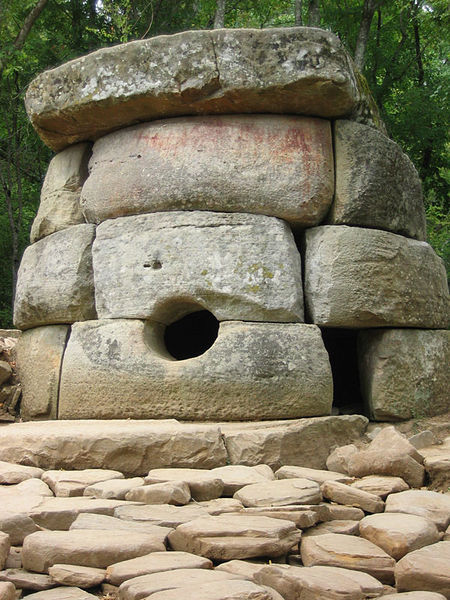 Отверстия и пробки.
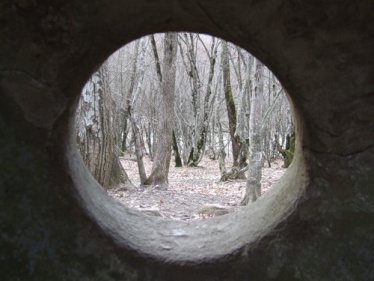 В камеры дольменов ведёт небольшое отверстие, проделанное в портальной плите. 
Отверстие чаще всего круглые, но бываю овальные или арочные.
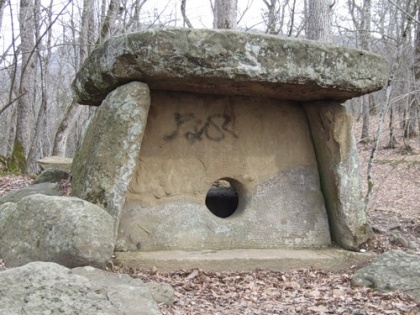 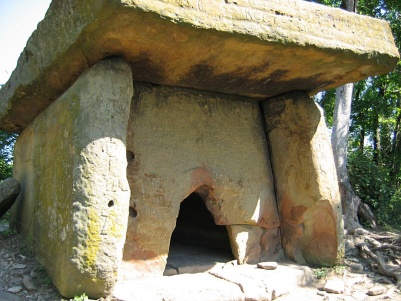 Диаметр отверстий от 32 до 43 см.
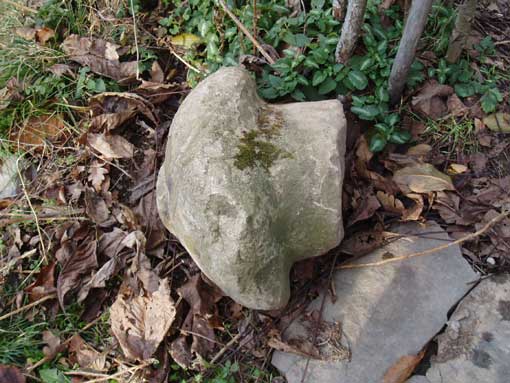 Отверстия закрывались пробками (втулками). Пробки имели расширяющиеся шляпки и очень напоминали гриб.
Типы дольменов:
А)  плиточные – обычный: стены, перекрытия, а иногда и пол дольмена представляют собой отдельные плиты;
Б) составные – с одной или несколькими стенами, сложенными из более мелких плит и камней;
В) корытообразные -  то есть, выбитые целиком в  скальной глыбе, но перекрытые отдельной плитой;
Г) дольмены – монолиты – полностью, вместе с крышей, высечены в скале.
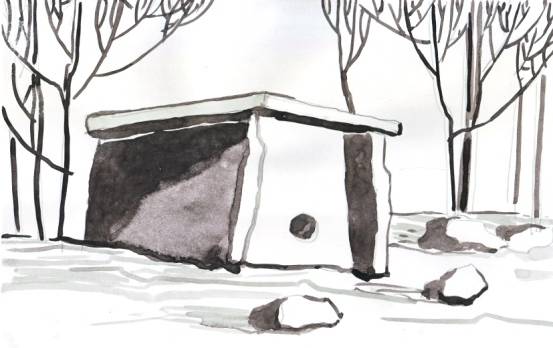 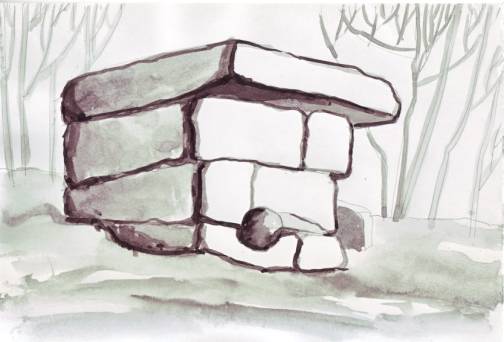 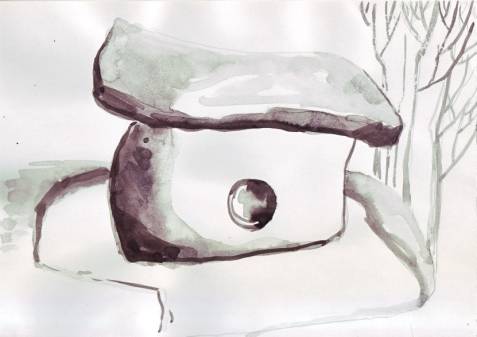 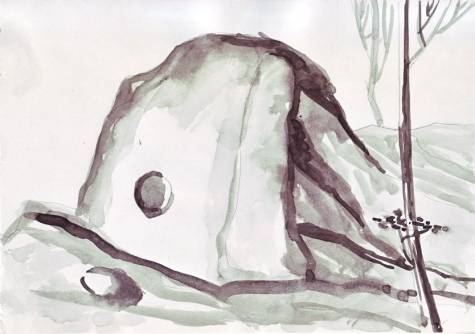 Изготовление  дольмена.
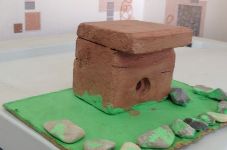 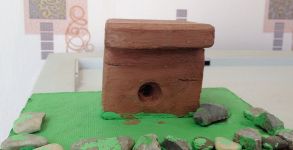 СПАСИБО ЗА ВНИМАНИЕ!